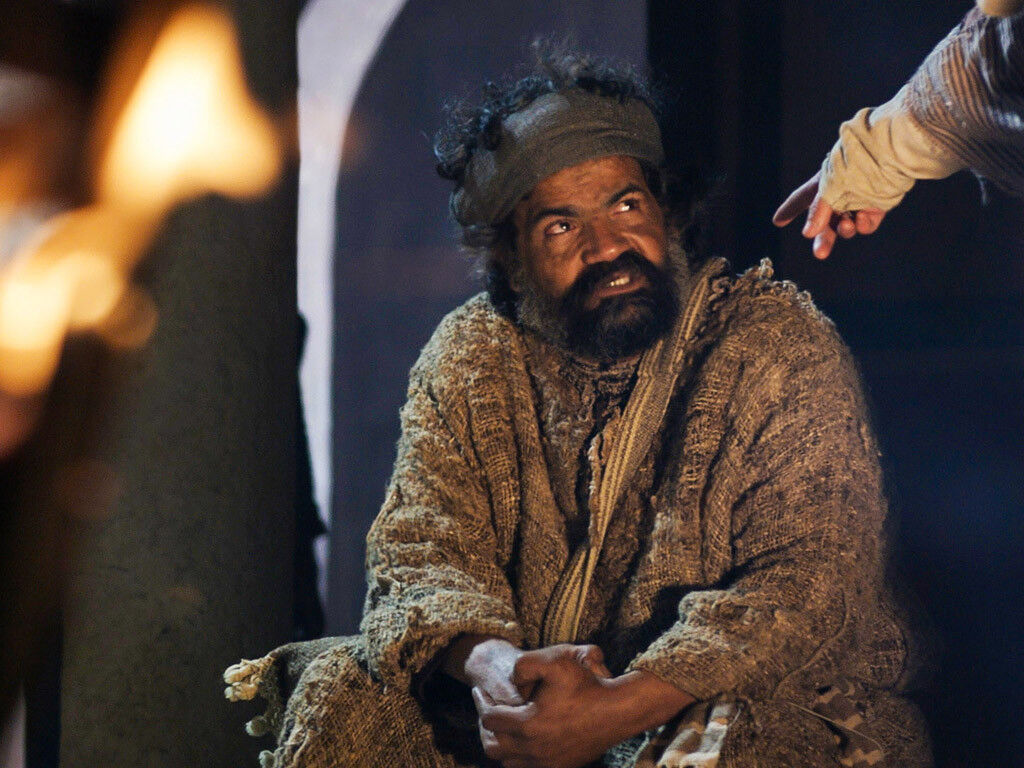 ‘Ik niet!’
Toch wel …
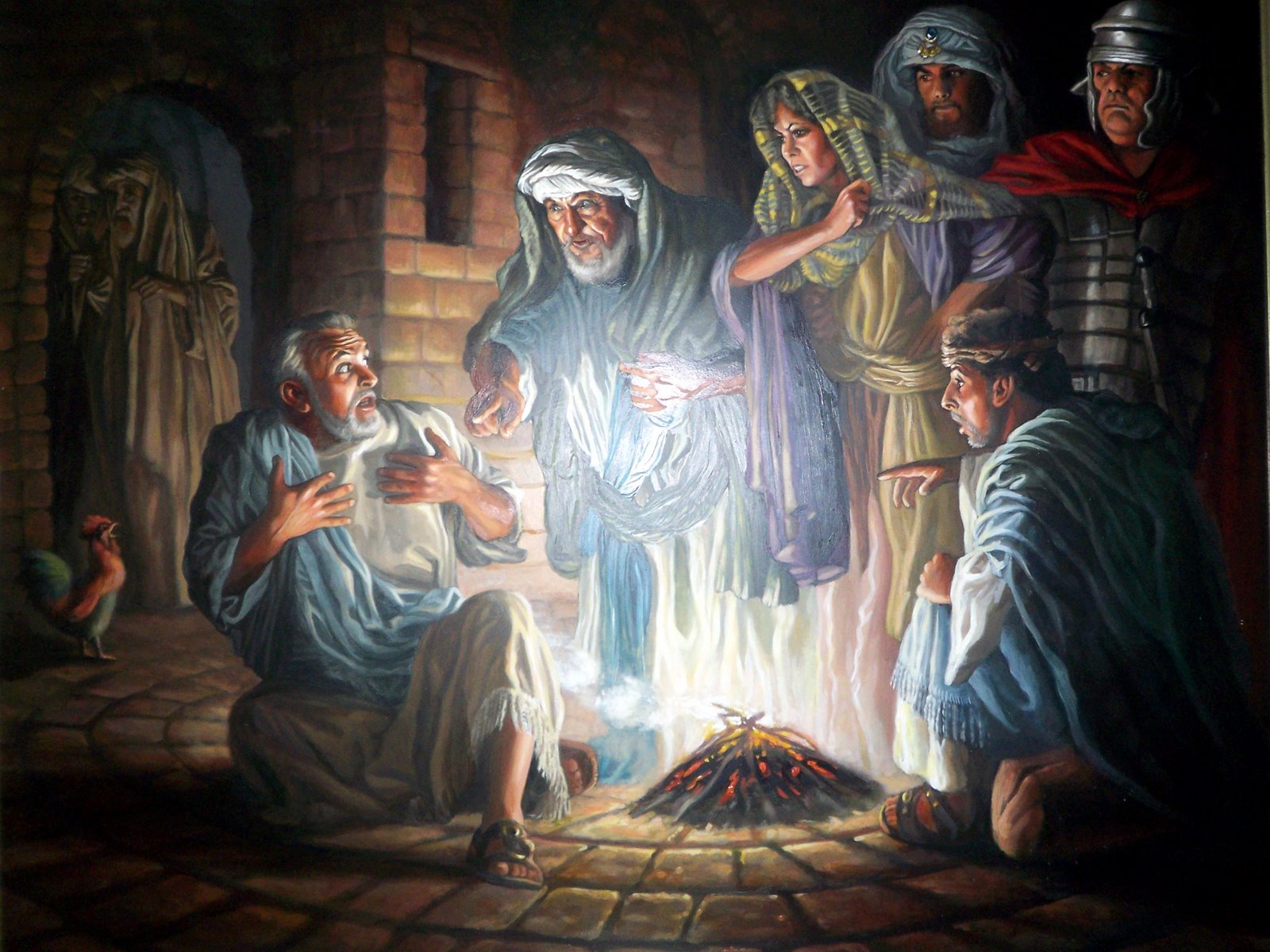 1. Hoe bang was Petrus?
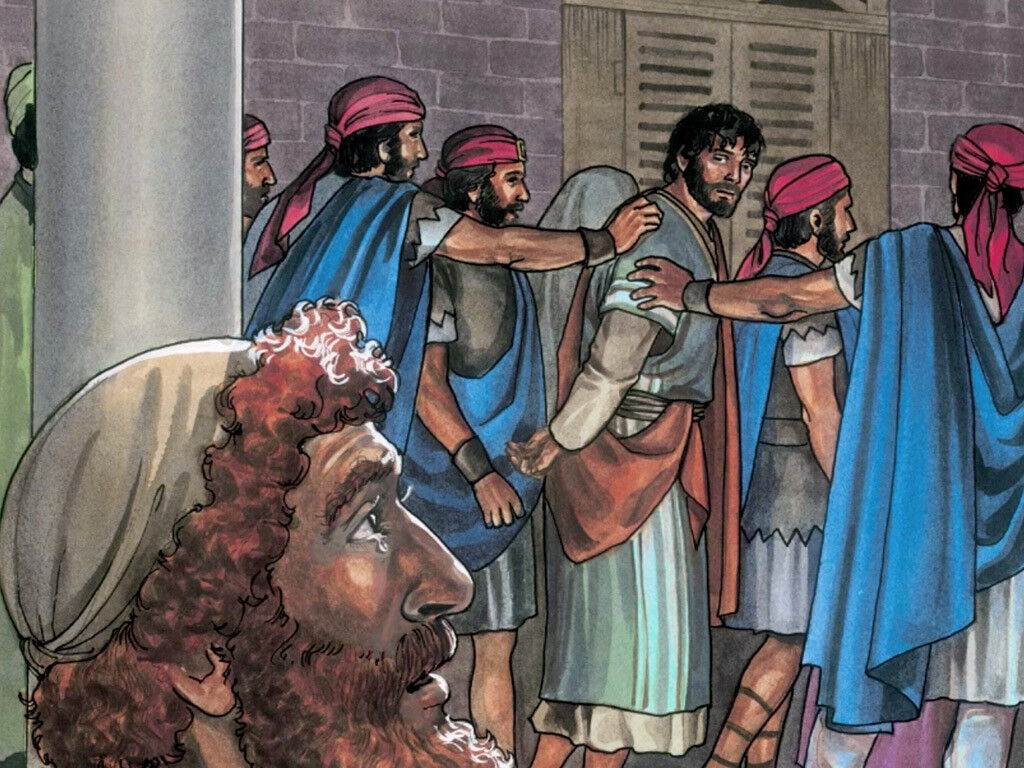 2. Verloochening gaat diep
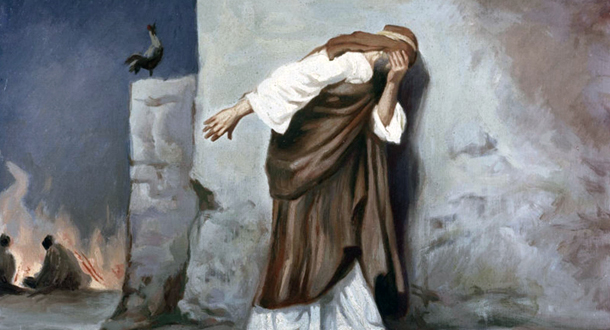 3. Wie volgt?